Pharmacokinetics
Pharmacokinetics of drugs are studies of :
	Absorption
	Distribution
	Metabolism 
	Excretion of drugs
Drug Receptors & Pharmacodynamics
receptor: the component of a cell or organism that interacts with a drug and initiates the chain of events leading to the drug's observed effects
 Receptors largely determine the quantitative relations between dose or concentration of drug and pharmacologic effects
Receptors are responsible for selectivity of drug action.
Receptors mediate the actions of pharmacologic agonists and antagonists
Macromolecular Nature of Drug Receptors
Most receptors are proteins, presumably because the structures of polypeptides provide both the necessary diversity and the necessary specificity of shape and electrical charge
The best-characterized drug receptors are regulatory proteins, which mediate the actions of endogenous chemical signals such as neurotransmitters, autacoids, and hormones
Other classes of proteins that have been clearly identified as drug receptors include enzymes, transport proteins, structural proteins
Dose & Response in Patients
Potency
 Potency refers to the concentration  or dose of a drug required to produce 50% of that drug's maximal effect.
 a measure of drug activity expressed in terms of the amount required to produce an effect of given intensity
A highly potent drug (e.g., morphine, alprazolam, chlorpromazine) evokes a larger response at low concentrations, while a drug of lower potency (ibuprofen, acetylsalicylic acid) evokes a small response at low concentrations.
Potency
For therapeutic purposes, the potency of a drug should be stated in dosage units, usually in terms of a particular therapeutic end point (eg, 50 mg for mild sedation
Efficacy
efficacy denotes the extent or degree of an effect that can be achieved in the intact patient.
 Efficacy is the relationship between receptor occupancy and the ability to initiate a response at the molecular, cellular, tissue or system level
Efficacy
median effective dose (ED50), 
which is the dose at which 50% of individuals exhibit the specified quantal effect
median toxic dose (TD50). 
 the dose required to produce a particular toxic effect in 50% of animals
If the toxic effect is death of the animal, a median lethal dose (LD50)
 LD50 figures are frequently used as a general indicator of a substance's acute toxicity.
Therapeutic index
Quantal dose-effect curves may also be used to generate information regarding the margin of safety to be expected from a particular drug used to produce a specified effect.
The therapeutic index (also known as therapeutic ratio), is a comparison of the amount of a therapeutic agent that causes the therapeutic effect to the amount that causes death (in animal studies) or toxicity (in human studies)
Volume of Distribution
Volume of distribution (Vd) relates the amount of drug in the body to the concentration of drug (C) in blood or plasma:
 is an apparent volume 
Drugs with very high volumes of distribution have much higher concentrations in extravascular tissue than in the vascular compartment, ie, they are not homogeneously distributed. 
The units for Volume of Distribution are typically reported in (ml or liter)/kg body weight
Vd
Vd is close to total body water (30-45l) for drugs that are highly fat soluble. They are able to cross cell membranes to enter intracellular fluid. E.g. diazepam
Vd is greater than total body water for drugs which enter cells and which bind extensively to tissue proteins e.g. digoxin
Clearance
the factor that predicts the rate of elimination in relation to the drug concentration
Elimination of drug from the body may involve processes occurring in the kidney, the lung, the liver, and other organs
The two major sites of drug elimination are the kidneys and the liver.
Clearance of unchanged drug in the urine represents renal clearance. Within the liver, drug elimination occurs via biotransformation of parent drug to one or more metabolites, or excretion of unchanged drug into the bile, or both
Clearance
the rate of drug elimination is directly proportional to concentration –first order elimination
Capacity-Limited Elimination-dosing rate exceeds elimination capacity, steady state cannot be achieved: The concentration will keep on rising as long as dosing continues
Also known as  saturable, dose- or concentration-dependent, nonlinear, and Michaelis-Menten elimination.
Zero order elimination. For drugs that exhibit capacity-limited elimination (eg, phenytoin, ethanol), clearance will vary depending on the concentration of drug that is achieved
Half-Life
Half-life (t1/2) is the time required to change the amount of drug in the body by one-half during elimination (or during a constant infusion). 
It is also the time taken for the concentration of the drug in the blood stream to fall to half of its original value, very important in the design of the infusion systems.
Half-life is useful because it indicates the time required to attain 50% of steady state—or to decay 50% from steady-state conditions—after a change in the rate of drug administration.
First-Pass Effect
The metabolism of a drug and its passage from the liver into the circulation.
A drug given via the oral route may be extensively metabolized by the liver before reaching the systemic circulation (high first-pass effect).
The same drug—given IV—bypasses the liver, preventing the first-pass effect from taking place, and more drug reaches the circulation.
First-Pass Elimination
Following absorption across the gut wall, the portal blood delivers the drug to the liver prior to entry into the systemic circulation.
 A drug can be metabolized in the gut wall (eg, by the CYP3A4 enzyme system) or even in the portal blood, but most commonly it is the liver that is responsible for metabolism before the drug reaches the systemic circulation.
Any of these sites can contribute to this reduction in bioavailability
The effect of first-pass hepatic elimination on bioavailability is expressed as the extraction ratio (ER):
DRUG ABSORPTION
Is the passage of drug through cell membranes to reach its site of action.

Mechanisms of drug absorption
Simple diffusion = passive diffusion.
Active transport.
Facilitated diffusion.
Pinocytosis (Endocytosis).
Simple or passive diffusion
water soluble drug (ionized or polar) is readily absorbed via aqueous channels or pores in cell membrane. Drugs that dissolve in water e.g Atenolol

Lipid soluble drug (nonionized or non polar) is readily absorbed via cell membrane itself. Diffuses rapidly across cell membranes e.g vitamin A,D propranolol
Absorption of drugs from GIT to blood stream
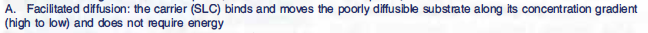 Simple diffusion
Characters
 common.
 Occurs along concentration gradient 
 Non selective
 Not saturable
 Requires no energy
 No carrier is needed
 Depends on lipid solubility
 Depends on pka (protein Kinase a)of drug - pH of medium
PKa of the drug
	(Dissociation or ionization constant):
	pH at which half of the substance is ionized & half is unionized.

pH of the medium 
     Affects ionization of drugs.
Weak acids  best absorbed in stomach.
Weak bases  best absorbed in intestine.
Active Transport
Occurs against concentration gradient.
Drugs move from a region of low concentration to a region of high concentration
Requires carrier and energy.
Specific 
Saturable.
Limited to drugs structurally similar to endogenous substances e.gIron absorption,vitamins,amino acids.
Uptake of levodopa by brain.
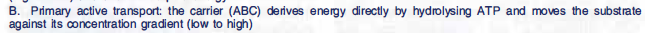 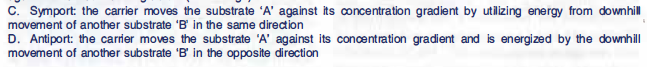 Carrier-mediated Facilitated Diffusion
Regardless of absorption site the drug must cross cell membrane to reach systematic circulation.
Occurs along concentration gradient.
Requires carriers- carrier protein , carrier channels
Results in transfer of large hydrophilic molecules
Selective. 
Saturable. 
No energy is required.
E.g transport of glucose from the cell to blood stream
Endocytosis & Exocytosis
Endocytosis: uptake of membrane-bound particles. 
Exocytosis: expulsion of membrane-bound particles. 
High molecular weight drugs   or 
Highly lipid insoluble drugs
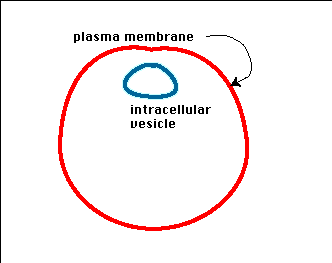 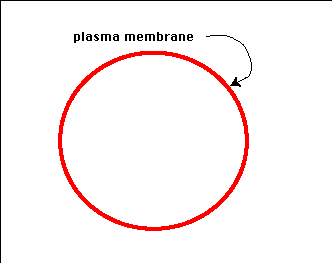 Factors Affecting Bioavailability
Molecular weight of drug.
  Drug Formulation (ease of dissolution).
     (solution > suspension > capsule > tablet)
  Solubility of the drug
  Chemical instability in gastric pH 
      (Penicillin & insulin )
  First pass metabolism reduces bioavailability
Factors Affecting Bioavailability (BAV)
Intestinal motility (Transit Time)
 Diarrhea reduce absorption
Drug interactions 
Food 
 slow gastric emptying 
 generally slow absorption
 Tetracycline, aspirin, penicillin V
Drug distribution
Once the drug is absorbed, it is rapidly distributed around the blood supply, then slowly distributed to the various tissues and organs.
Distribution to the interstitial fluid surrounding tissues and organs is rapid if the drug is not bound to plasma proteins .
Some drugs have to enter cells in order to reach their target.
A certain percentage of a drug may be absorbed into fatty tissue (e.g. Barbiturates) and/or bound to macromolecules
38
Drug Distribution
• Once in the bloodstream, a drug is distributed throughout the body
• Very little of the drug is in contact with receptors at any given time
• Most of the drug is in areas remote from the site of action (of interest), such as
– Plasma binding sites
– Muscle tissue
– Adipose tissue (fat)
– Liver
– Kidneys
VOLUME OF DISTRIBUTION
Apparent volume of distribution (V d) Presuming that the body behaves as a single homogeneous compartment with volume V into which drug gets immediately and uniformly distributed
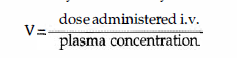 Metabolism
Chemical alteration or breakdown of a drug by the body
Liver is the primary site for metaboloism.

Most of the drugs are inactivated by metabolism.

 Some drugs may be activated from the inactive compunds (Prodrugs) and others may give rise to active metabolites from the active compound.

Metabolism may occur with help of microsomal or non-microsomal enzymes.

Microsomal enzymes (monooxygenase, cytochrome P450 and glucoronyl transferase) may be induced or inhibited by other drugs whereas non-microsomal enzymes are not subjected to these interactions.
Prodrug Few drugs are inactive as such and need conversion in the body to one or more active metabolites.  Such a drug are called a prodrug . The prodrug may offer advantages over the active form in being more stable, having  better bioavailability or other desirable pharmacokinetic properties or less side effects and toxicity. Some prodrugs are activated selectively at the site of action.
Phases of Drug Metabolism
Phase I (non-synthetic) – in this reaction functional group get attached with drug molecule. 
    After phase I reaction, drug may become water soluble or lipid soluble.

Phase II (synthetic) – in this reaction a conjugate is attached to drug and make it water soluble.
Phase I reactions
they contain the important class of enzymes known as the mixed function oxidases (MFOs), or monooxygenases
Phase I reactions (also termed nonsynthetic reactions) may occur by oxidation, reduction, hydrolysis, cyclization, and decyclization addition of oxygen or removal of hydrogen, carried out by mixed function oxidases, often in the liver
ENZYME INDUCTION
It is noteworthy that CYP3A4 alone is responsible for the metabolism of over 50% of the prescription drugs metabolized by the liver.
Some of the chemically dissimilar P450 substrate drugs, on repeated administration, induce P450 expression by enhancing the rate of its synthesis or reducing its rate of degradation
 Environmental chemicals and pollutants are also capable of inducing P450 enzymes
ENZYME Induction
Induction results in accelerated substrate metabolism and usually in a decrease in the pharmacologic action of the inducer and also of co administered drugs
in the case of drugs metabolically transformed to reactive metabolites, enzyme induction may exacerbate metabolite-mediated toxicity.
Enzyme Inhibition
Certain drug substrates inhibit cytochrome P450 enzyme activity 
Imidazole-containing drugs such as cimetidine and ketoconazole bind tightly to the P450 heme iron and effectively reduce the metabolism of endogenous substrates (eg, testosterone) or other coadministered drugs through competitive inhibition.
Enzyme Inhibition
Macrolide antibiotics such as troleandomycin, erythromycin, and erythromycin derivatives are metabolized, apparently by CYP3A, to metabolites that complex the cytochrome P450 heme iron and render it catalytically inactive
Phase II Reactions
Parent drugs or their phase I metabolites that contain suitable chemical groups often undergo coupling or conjugation reactions with an endogenous substance to yield drug conjugates  
conjugates are polar molecules that are readily excreted and often inactive
Conjugate formation involves high-energy intermediates and specific transfer enzymes
Phase II Reactions
phase II reactions — usually known as conjugation reactions (e.g., with glucuronic acid, sulfonates (commonly known as sulfation), glutathione or amino acids) — are usually detoxicating in nature, and involve the interactions of the polar functional groups of phase I metabolites
Phase II Reactions
Such enzymes (transferases ) may be located in microsomes or in the cytosol. Of these, uridine 5'-diphosphate  [UDP]-glucuronosyl transferases [UGTs ] are the most dominant enzymes
Clinical Relevance of Drug Metabolism
The dose and frequency of administration required to achieve effective therapeutic blood and tissue levels vary in different patients because of individual differences in drug distribution and rates of drug metabolism and elimination.
These differences are determined by genetic factors and nongenetic variables, such as age, sex, liver size, liver function, circadian rhythm, body temperature, and nutritional and environmental factors such as concomitant exposure to inducers or inhibitors of drug metabolism
Drug-Drug Interactions during Metabolism
Enzyme-inducing drugs include various sedative-hypnotics, antipsychotics, anticonvulsants, the antitubercular drug rifampin, and insecticides 
Patients who routinely ingest barbiturates, other sedative-hypnotics, or certain antipsychotic drugs may require considerably higher doses of warfarin to maintain a therapeutic effect.
Interactions between Drugs & Endogenous Compounds
different drugs may compete for the same endogenous substrates, and the faster-reacting drug may effectively deplete endogenous substrate levels and impair the metabolism of the slower-reacting drug.
Diseases Affecting Drug Metabolism
Acute or chronic diseases that affect liver architecture or function markedly affect hepatic metabolism of some drugs.
alcoholic hepatitis, active or inactive alcoholic cirrhosis, hemochromatosis, chronic active hepatitis, biliary cirrhosis, and acute viral or drug-induced hepatitis.
these conditions may significantly impair hepatic drug-metabolizing enzymes, particularly microsomal oxidases, and thereby markedly affect drug elimination
Metabolic Reactions
Excretion
Kidney is the major route of excretion. 

Excretion through kidneys occurs by glomerular  filtration, tubular reabsorption and tubular secretion.

Glomerular  filtration depend on the plasma protein binding and renal blood flow. 
It does not depend on the lipid solubility because all substances (whether water soluble or lipid soluble) can cross fenestrated glomerular membrane.

Tubular reabsorption  depends on lipid solubility. 

If a drug is lipid soluble, more of it will be reabsorbed and less will be excreted. Opposite is true for lipid insoluble drugs.
Excretion
As lipid solubility depends on ionization, the ionized drug  will be excreted by the kidney. 

Thus, in acidic drug poisoning (salicylate, barbiturates etc.) urine should be alkalinized with sodium bicarbonate because weak acids are in ionized from in alkaline urine and thus are easily excreted. 

Similarly for basic drug poisoning (e.g. morphine, amphetamine etc.), urine should be acidified using ammonium-chloride.
Excretion
Tubular secretion

Does not  depend on lipid solubility or plasma protein binding.
 
In the nephron, separate pumps are present for acidic and basic drugs. 
Drugs utilizing the same transporter may show drug interactions e.g. Probenecid  decreases the excretion of penicillin and increases the excretion of uric acid.
 
Remember, exogenous substances e.g. Penicillins are removed whereas endogenous substances like uric acid are retained by these pumps.
Kinetics Of Elimination
Rate of elimination is the amount of drug eliminated (in units of weight like grams) per unit time. 

If it is seen as a function of plasma concentration, we derive an important parameter known as clearance (CL).
 
Thus clearance is the rate of elimination of a drug divided by its plasma concentration.
Plasma half-life
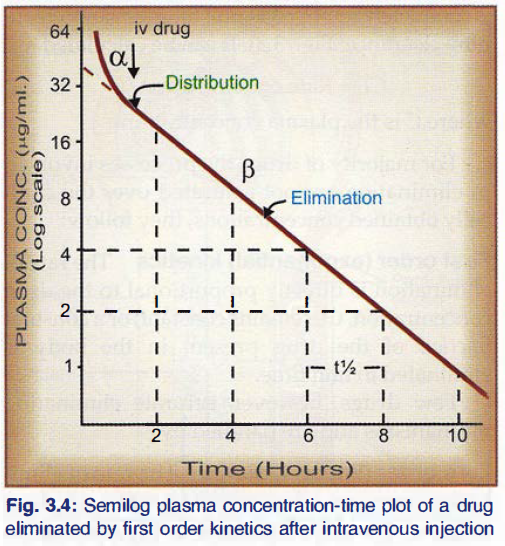 Dose strategy
The drugs having high volume of distribution are given by this strategy. 
First a large dose (loading dose) is administered to attain the steady state quickly and later on, to maintain the plasma concentration smaller dose is given (maintenance dose).

Loading dose : it is given to load (saturate) the tissue stores. So it is mainly dependent on V d  .
Loading dose  =   V d   x   Target plasma concentration
Maintenance  Dose
It is mainly dependent on clearance (CL.)


Maintenance dose =  CL  x  Target plasma conc.
Therapeutic Drug Monitoring (TDM)
TDM is a process by which the dose of a drug is adjusted according to its plasma concentration.

It is done for drugs having wide variation in pharmacokinetics ,both intra- as well as inter- individual.

It is done for the drugs having low therapeutic index like theophylline, lithium, antiepileptics, immuno-modulators and anti-arrhythmics etc.

TDM is done for those whose effect cannot be easily measured (like effect of antihypertensive drugs can be easily measured by monitoring BP, so TDM is not used).

TDM is not done for the drugs which are activated in the body or produce active metabolites (Prodrugs).
Fixed dose ratio combination preparations
Advantages
Convenience and better patient compliance.

2. Certain drug combinations are synergistic, e.g. sulfamethoxazole + trimethoprim; levodopa + carbidopa/benserazide;  combination oral contraceptives.

3. The therapeutic effect of two components being same may add up while the side effects being different may not, e.g. amlodipine + atenolol as antihypertensive.

4. The side effect of one component may be counteracted by the other, e.g. a thiazide + a potassium sparing diuretic. 

5. Combined formulation ensures that a single drug will not be administered. This is important in the treatment of tuberculosis and HIV-AIDS.
Disadvantages of fixed dose ratio combinations

1.   The patient may not actually need all the drugs present in a combination

2.   The dose of most drugs needs to be adjusted and individualised. When a combined formulation is used, this cannot be done without altering the dose of the other component(s).

3.   The time course of action of the components may be different: administering them at the same intervals may be inappropriate.

4.   Altered renal or hepatic function of the patient may differently affect the  pharmacokinetics of the components.

5.   Adverse effect, when it occurs, cannot be easily ascribed to the particular drug causing it.

6.   Contraindication to one component (allergy, other conditions) contraindicates the whole preparation.

Confusion of therapeutic aims and false sense of superiority of two drugs over one is fostered, specially in case of antimicrobials whose combinations should be avoided. 

      Corticosteroids should never be combined with any other drug meant for internal use.